Sustained and Targeted Ocean Observations for Improving Atlantic Tropical Cyclone Intensity and Hurricane Seasonal Forecasts
Ricardo Domingues1,2, Gustavo Goni2, and other AOML/CIMAS project members

1CIMAS – University of Miami
2Atlantic Oceanographic and Meteorological Laboratory – NOAA

AOML/CIMAS project members: Sang-Ki Lee, George Halliwell, Francis Bringas, Grant Rawson, Hyun-Sook Kim, Jili Dong, Julio Morell, Luis Pomales, Walt McCall and Richard Bouchard

A project funded by the Disaster Relief Appropriations Act known as Sandy Supplemental, and by NOAA/AOML, UPRM and CariCOOS
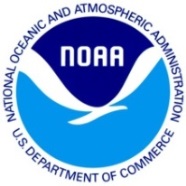 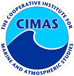 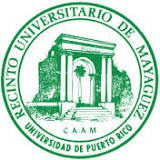 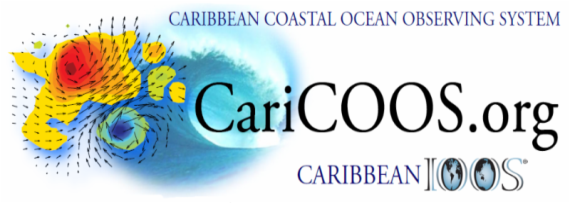 IASCLiP Virtual Workshop, September 10, 2015
			       Session IV
Motivation
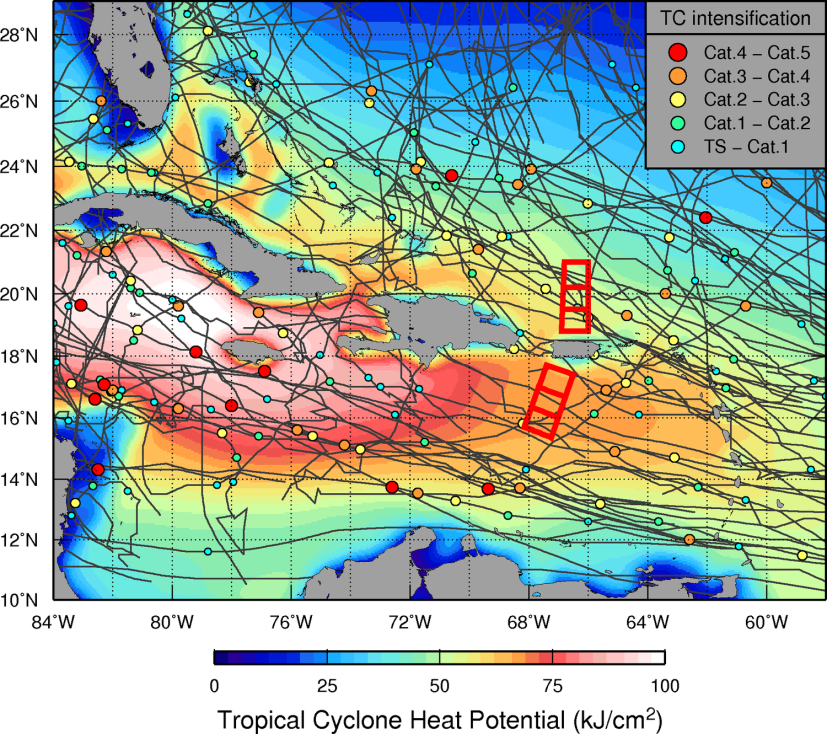 World Ocean Atlas 2013: # of Temperature profiles
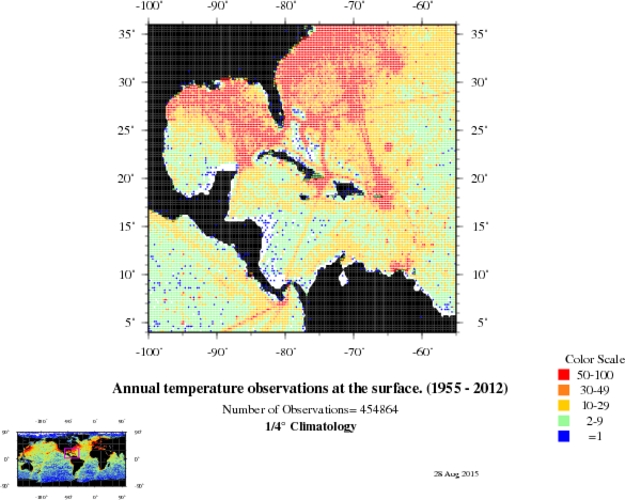 1955-2012
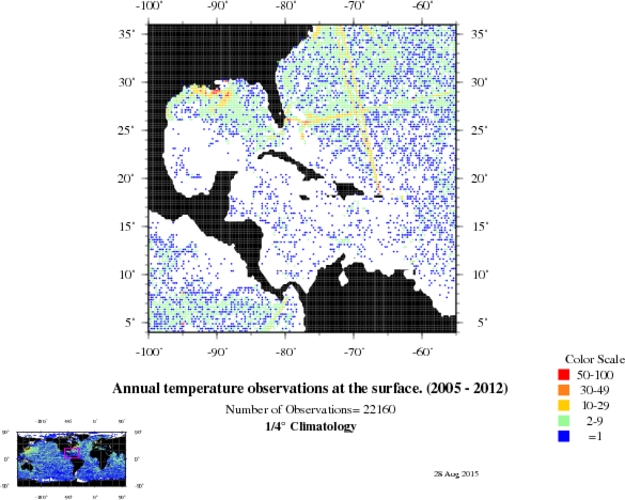 DO
PR
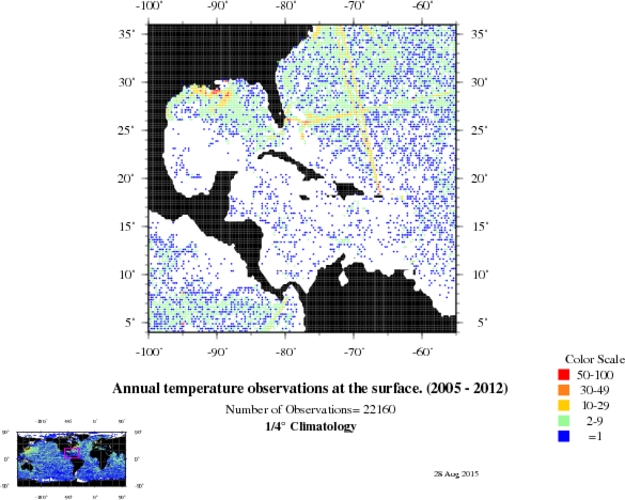 2005-2012
Number of obs.
< 200
Need for UOHC obs.!
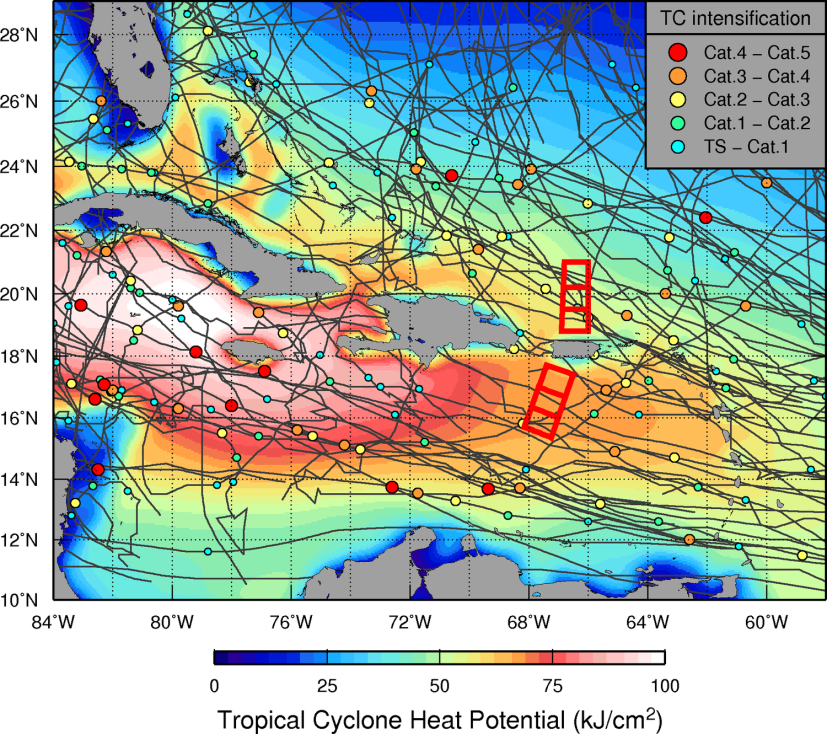 Goal
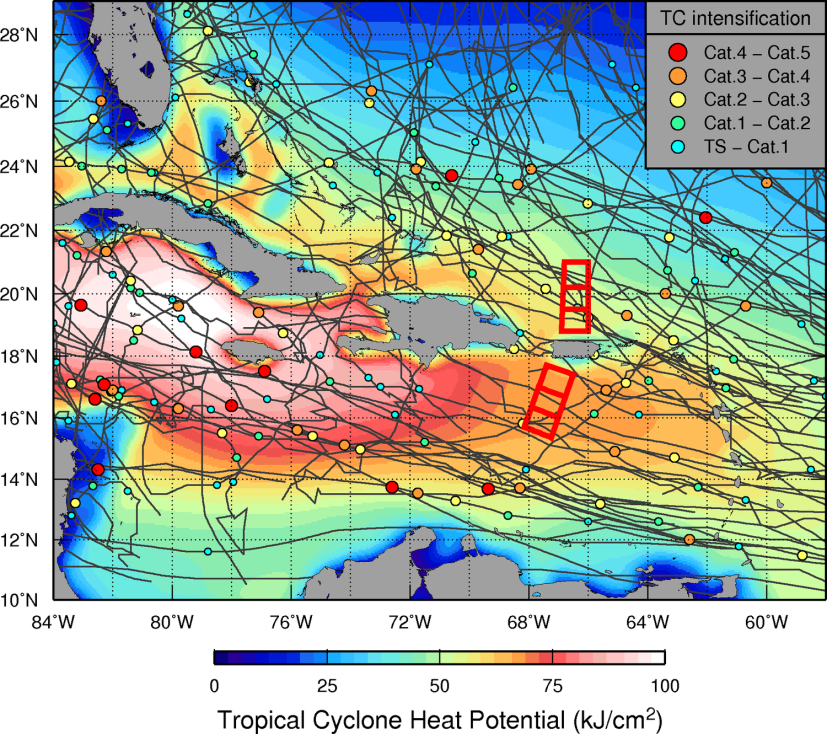 NOAA/AOML proposed a multi-insitutional
 effort with the goal of:
Implementing a network of underwater gliders to carry out sustained and targeted ocean observations

Investigate the response of the ocean to hurricane force winds

Improve understanding about the role that the ocean plays in the intensification of tropical cyclones

Help improve tropical cyclone seasonal and intensity forecasts
DO
PR
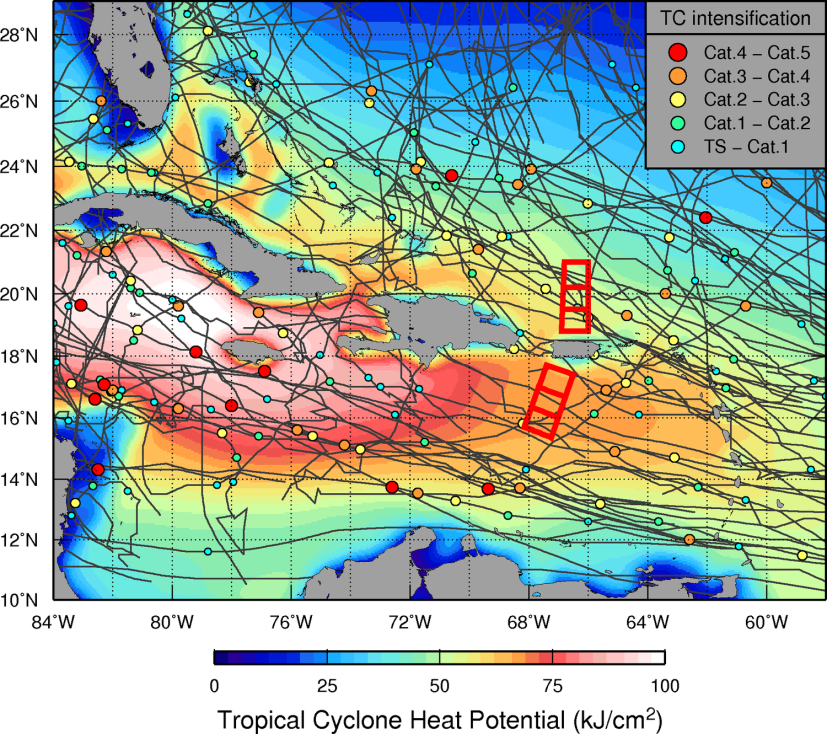 What is an underwater glider?
Autonomous Underwater Vehicle (AUV)
No motor or propellor
Uses changes in buoyancy and fixed wings to create forward momentum
Remotely operated
Can be fitted with a big variety of oceanographic sensors
CTD, Dissolved Oxygen, Chlo-a, CDOM, pCO2,and etc.
Surface and depth-averaged currents
Specifications
Dives to 1000m
5 Dives p/day (10 profiles)
~3km horizontal resolution
Travel 15-20 km per day
4-5 months of battery life
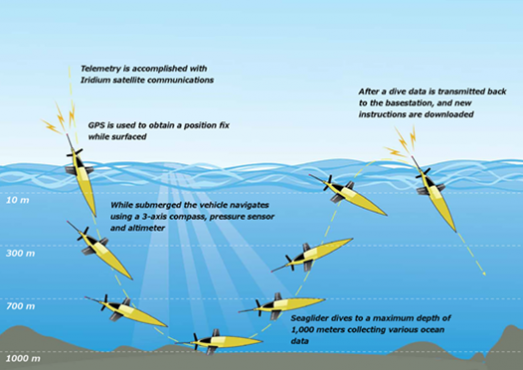 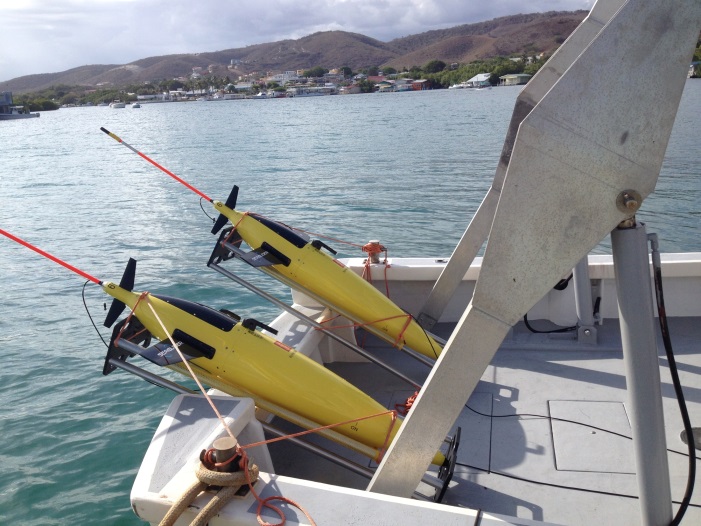 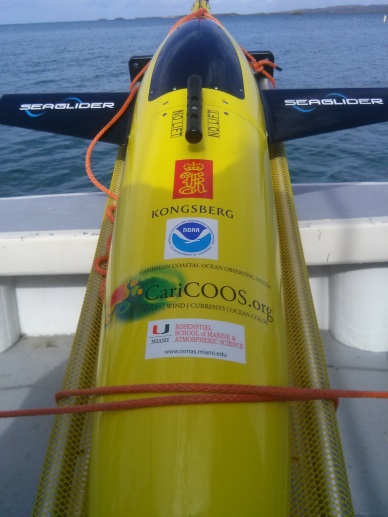 Timeline of AOML’s glider operations
Hurricane Gonzalo
(October, 2014)
Domingues et al. (2015)
TS Erika 
(August, 2015)
TS Bertha 
(August, 2014)
Funded
(December 2013)
Training
(June 2014)
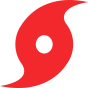 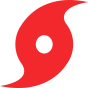 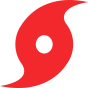 Gliders refurbishment
Proposal 
(October 2013)
Purchase of Gliders
(March 2014)
Gliders delivered
(July 2014)
Gliders refurbishment
Mission 01
Hurricane Season 2014
Period: July – November 2014
Deployments
Tropical North Atlantic
Caribbean Sea

2844 T & S profiles collected
Mission 02
Off Hurricane Season
Period: February – April 2015
New Oxygen Sensor Added!
Deployments
Caribbean Sea

2022 T, S, & DO profiles collected
Mission 03
Hurricane Season 2015
Currently Underway
Deployments in July 2015
Tropical North Atlantic
Caribbean Sea

Over 1000  T, S, & DO profiles collected so far.
Data distribution
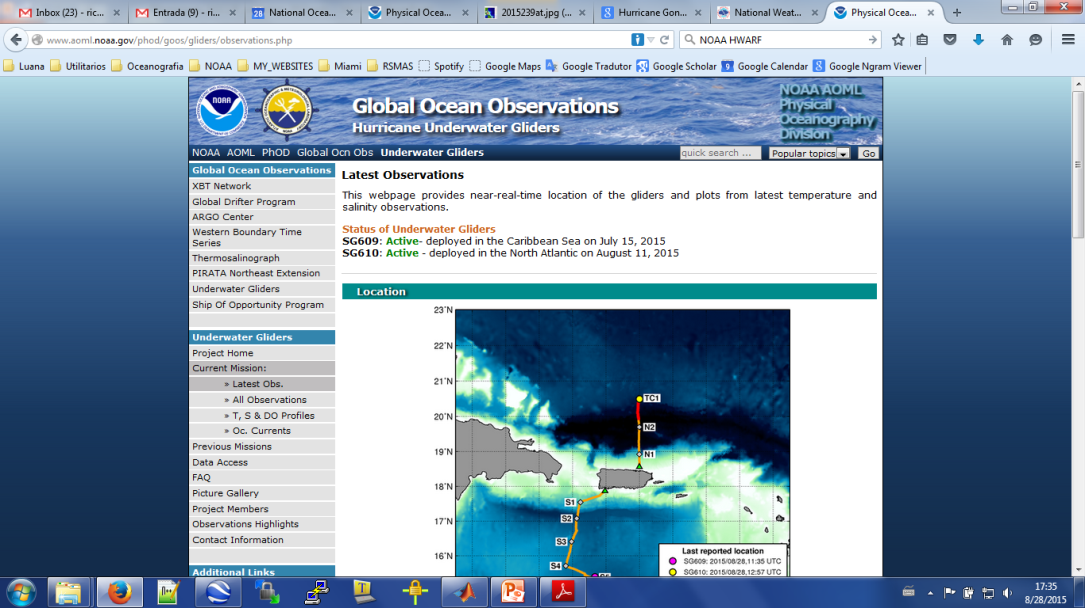 Real time data distribution
PhOD/AOML website
http://www.aoml.noaa.gov/phod/gliders
Current and past location of gliders
All observations
Individual T, S & DO profiles
Data Access

NOAA’s Integrated Ocean Observing System - IOOS 
http://www.ioos.noaa.gov/

Global Telecommunications System – GTS
Assimilated into forecasting systems
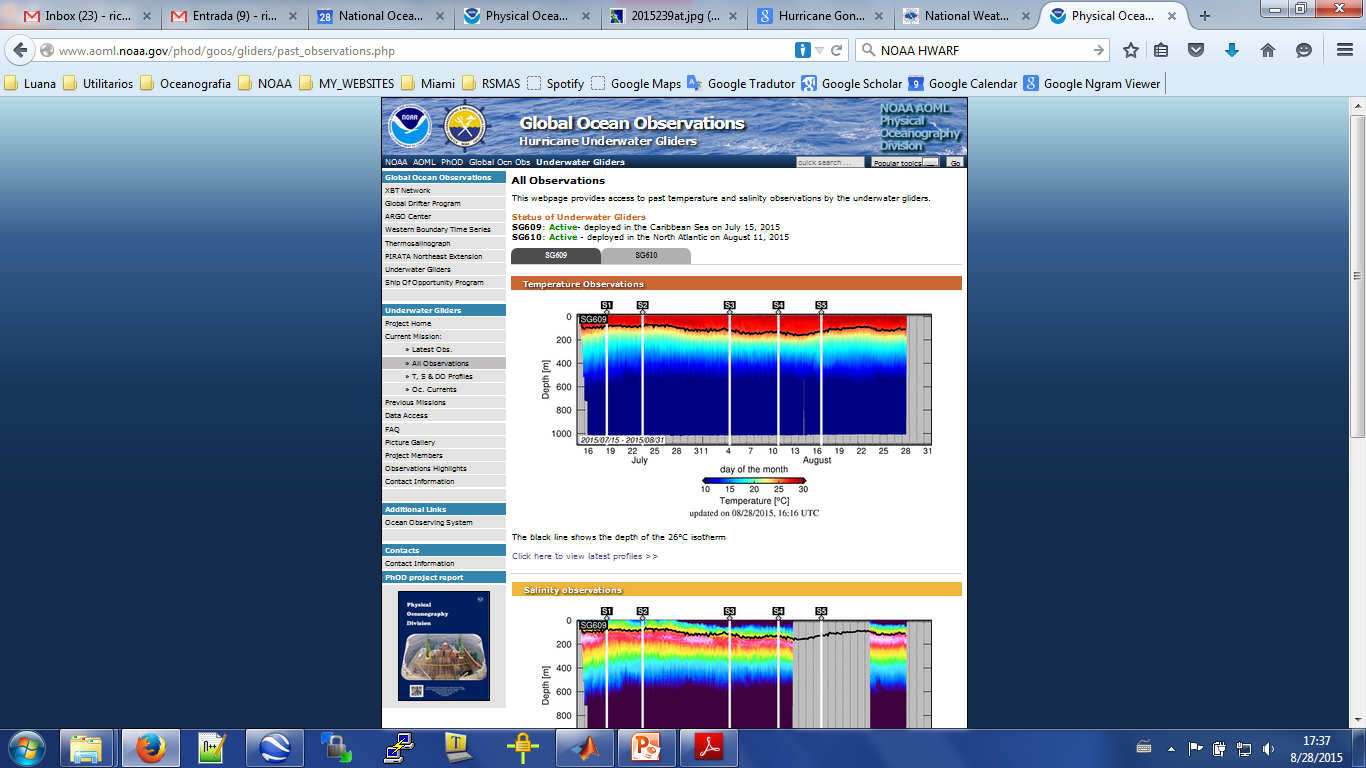 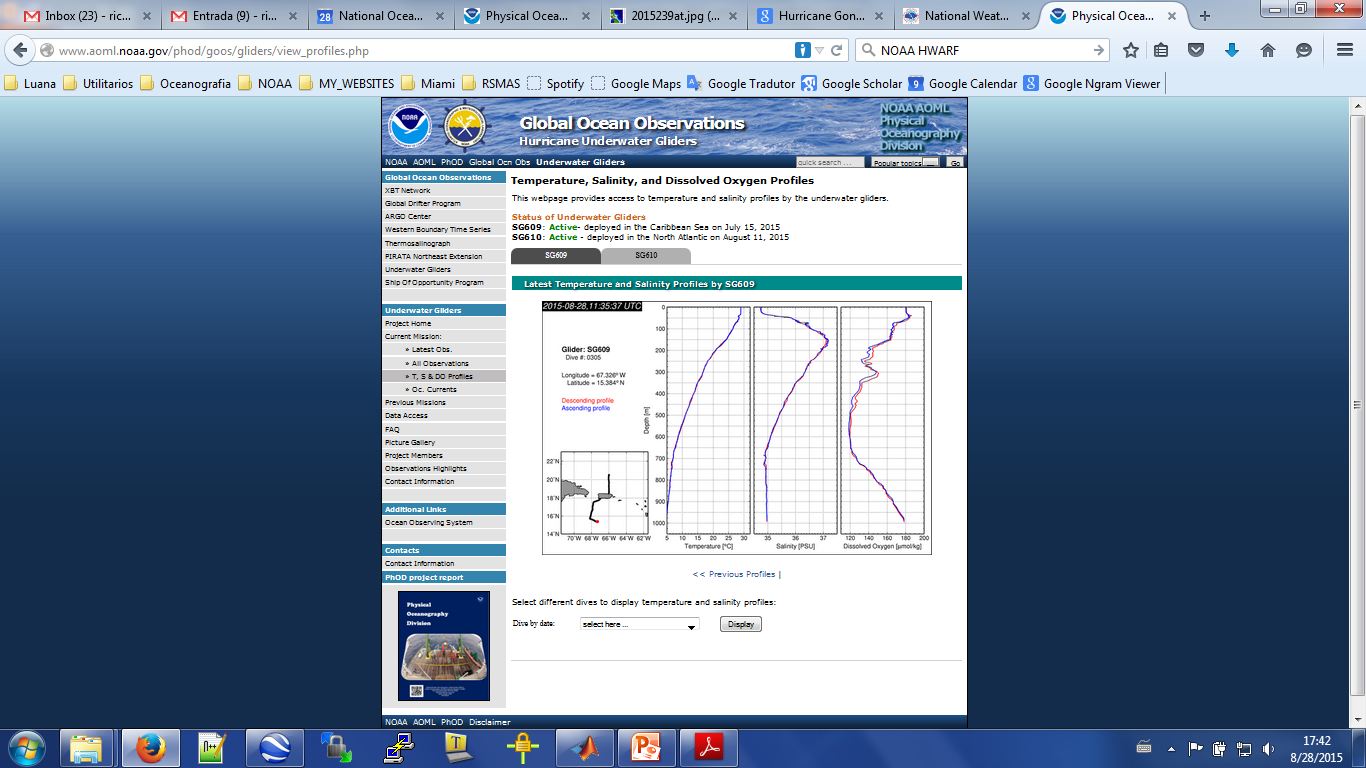 Mission 01 – Hurricane Season 2014
Summary - Mission 01: Hurricane Season 2014
Period: July – November, 2014
Location
Tropical North Atlantic 
Caribbean Sea
2844 T & S profiles collected

1356 from Tropical North Atlantic
1488 from Caribbean Sea

Observations include data collected during TC wind conditions
Tropical Storm Bertha
Hurricane Gonzalo
Domingues et al., (2015),
Goni et al. (2015)
Hurricane Gonzalo
(October, 2014)
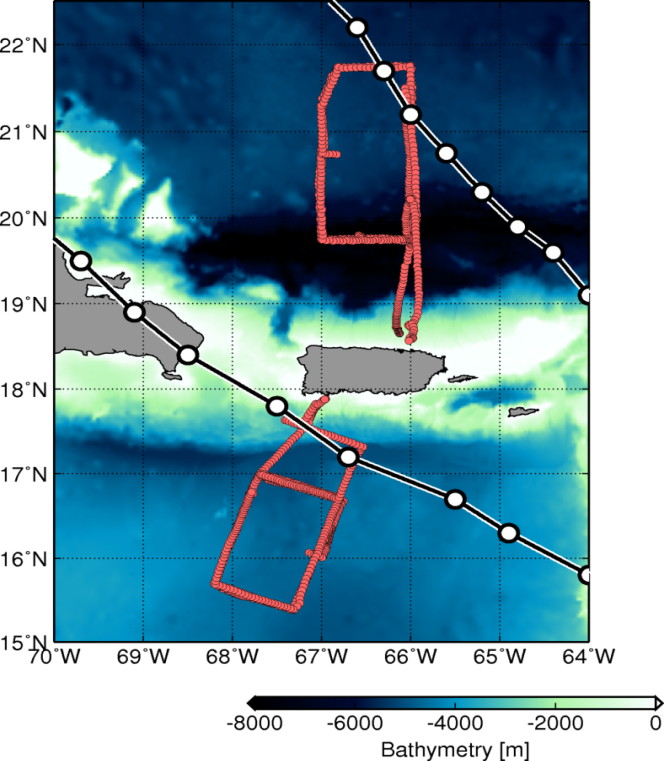 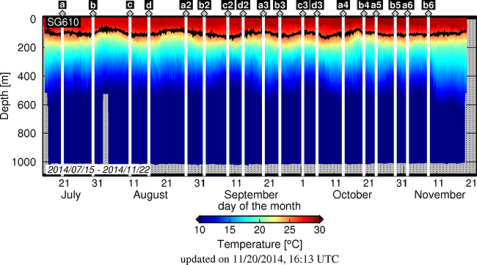 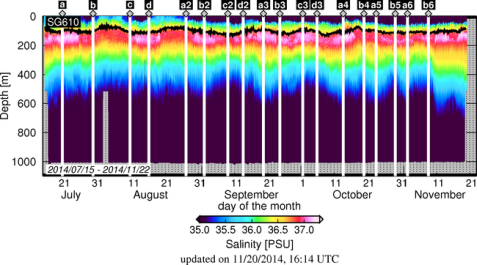 TS Bertha
(August, 2014)
Hurricane Gonzalo (2014)
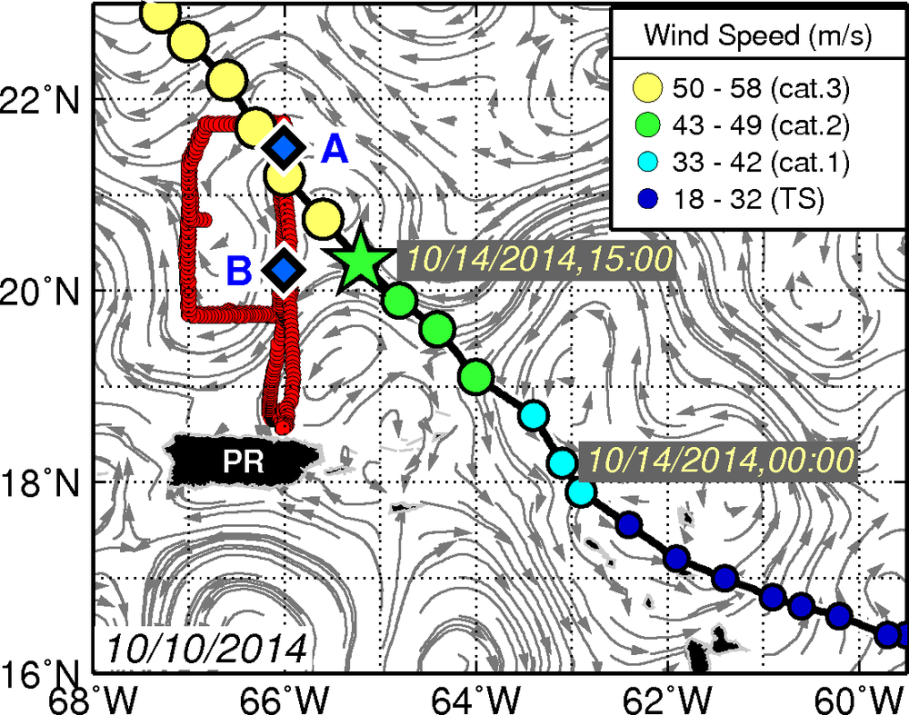 TC Gonzalo (October 12)
Category 1 (October 13 21Z)
Category 2 (October 14 00Z)
Category 3 (October 14 15Z)

October 14 15Z
Hurricane Gonzalo travelled 85km northeast from the location of one glider

Sampling strategy 
Prestorm (October 8-13)
T & S observations along section AB
During storm (October 13-15)
T & S time-series at site B
Poststorm
1st poststorm section AB (October 15-23)
2nd poststorm section AB (October 23-28)
Total of 228 T & S profiles
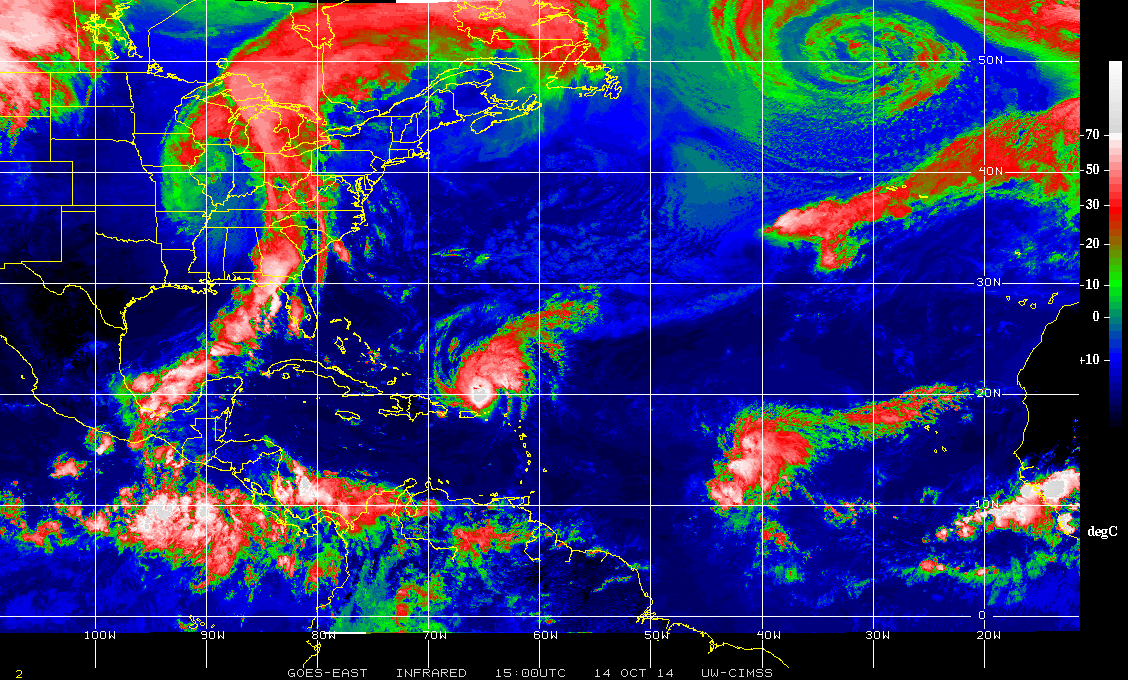 October 14 15Z
IR-NHC: CIMSS
Domingues, R., G. Goni, F. Bringas, S.-K. Lee, H.-S. Kim, G. Halliwell, J. Dong, J. Morell, and L. Pomales (2015), Upper ocean response to Hurricane Gonzalo (2014): Salinity effects revealed by targeted and sustained underwater glider observations, Geophys. Res. Lett., 42, doi:10.1002/2015GL065378.
Ocean response to Hurricane Gonzalo
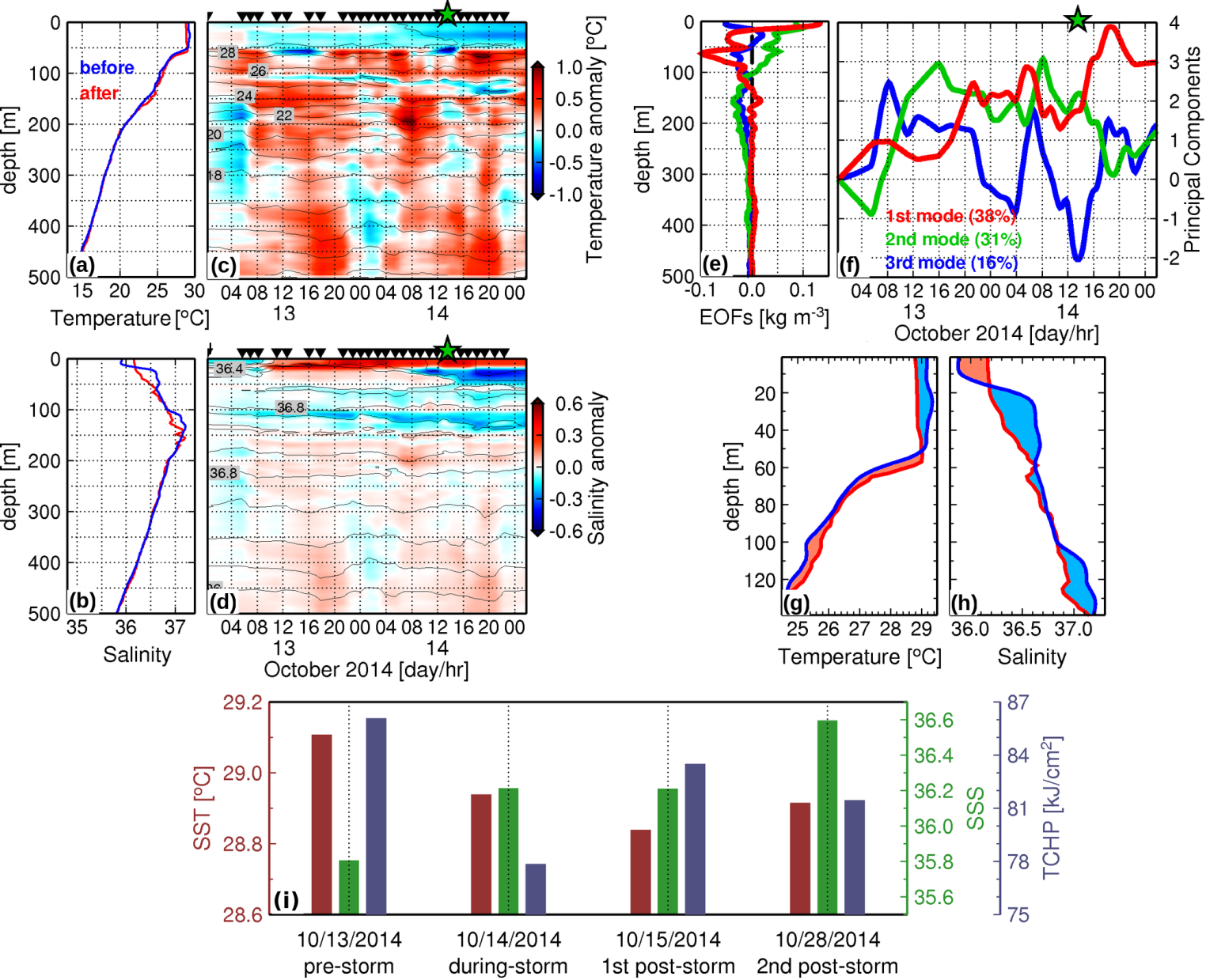 Domingues et al. (2015)
Main findings
Complex upper-ocean response linked with multiple ocean processes

Important role of salinity: -> Small surface cooling of 0.4C
Barrier layer has likely reduced the hurricane forced turbulent mixing

Partial recovery of the upper-ocean 11 days after the storm

HWRF-HYCOM overestimated upper ocean cooling -> salinity effects were absent in model simulations
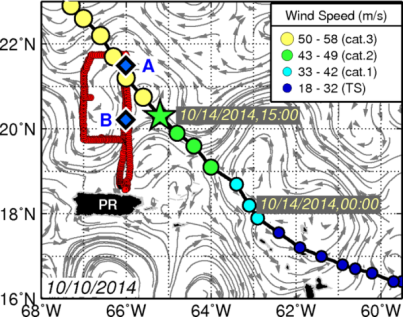 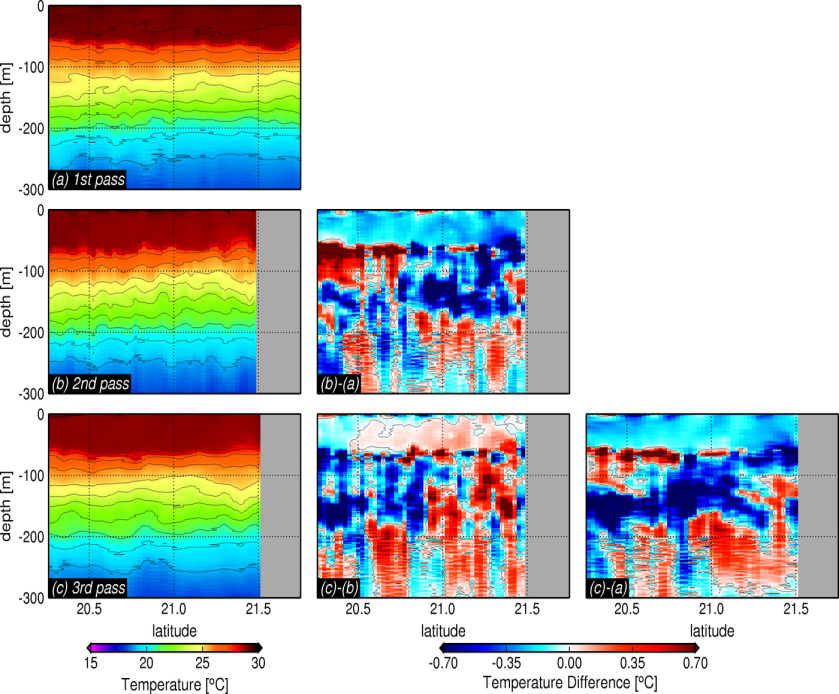 Domingues, R., G. Goni, F. Bringas, S.-K. Lee, H.-S. Kim, G. Halliwell, J. Dong, J. Morell, and L. Pomales (2015), Upper ocean response to Hurricane Gonzalo (2014): Salinity effects revealed by targeted and sustained underwater glider observations, Geophys. Res. Lett., 42, doi:10.1002/2015GL065378.
Summary
A network of underwater gliders has been implemented in the Tropical North Atlantic and Caribbean Sea
To date, over 6000 profiles were collected in these areas, including observations under TC conditions

Glider observations under Hurricane Gonzalo
Small surface cooling: 0.4C -> Barrier layer has likely reduced the hurricane forced turbulent mixing
Observations suggested the influence of multiple processes forced by hurricane winds.
The results obtained during Hurricane Gonzalo emphasize the value of the targeted and sustained observations obtained by underwater gliders.
Future work
Glider observations will continue in 2016
Repeat transects
New glider starting in January 2016
New sensors: Chlo-a, CDOM
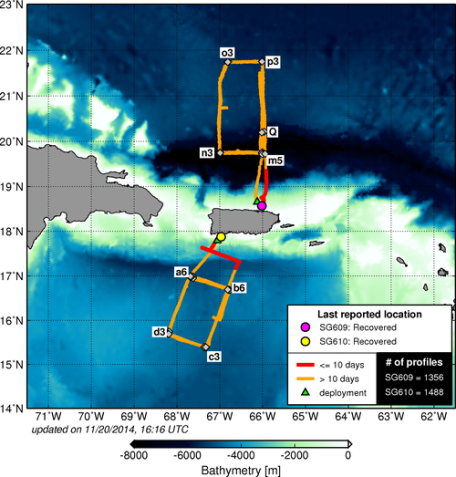 Mission 01
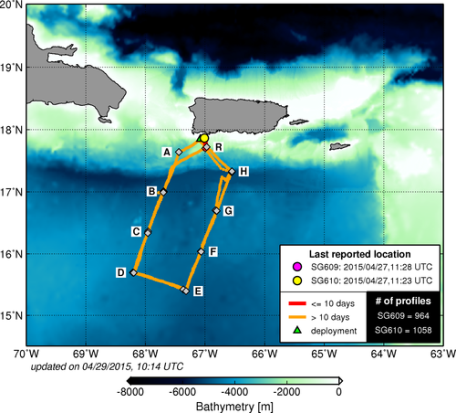 Mission 02
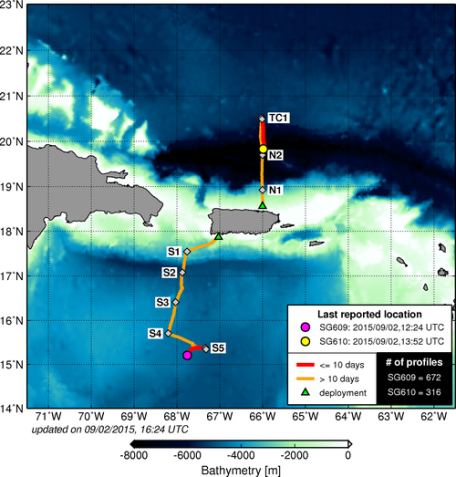 Mission 03
Thank you
Contact: Ricardo.Domingues@noaa.gov

More information: http://www.aoml.noaa.gov/phod/gliders
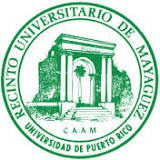 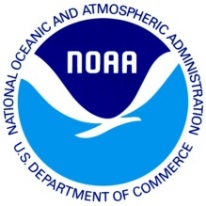 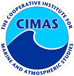 Seaglider Pitch
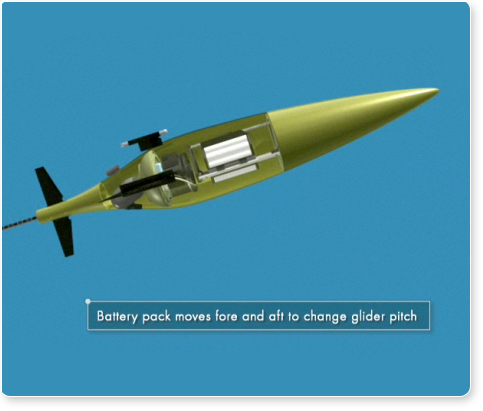 Seaglider Roll
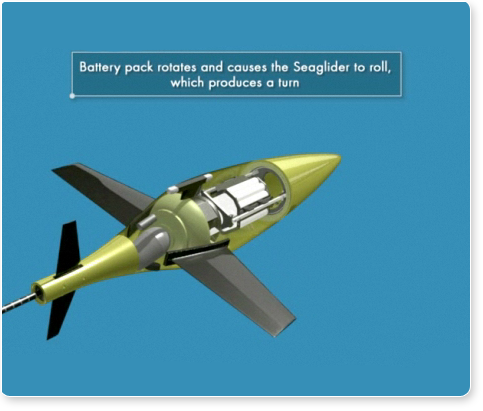 Ocean response to Hurricane Gonzalo
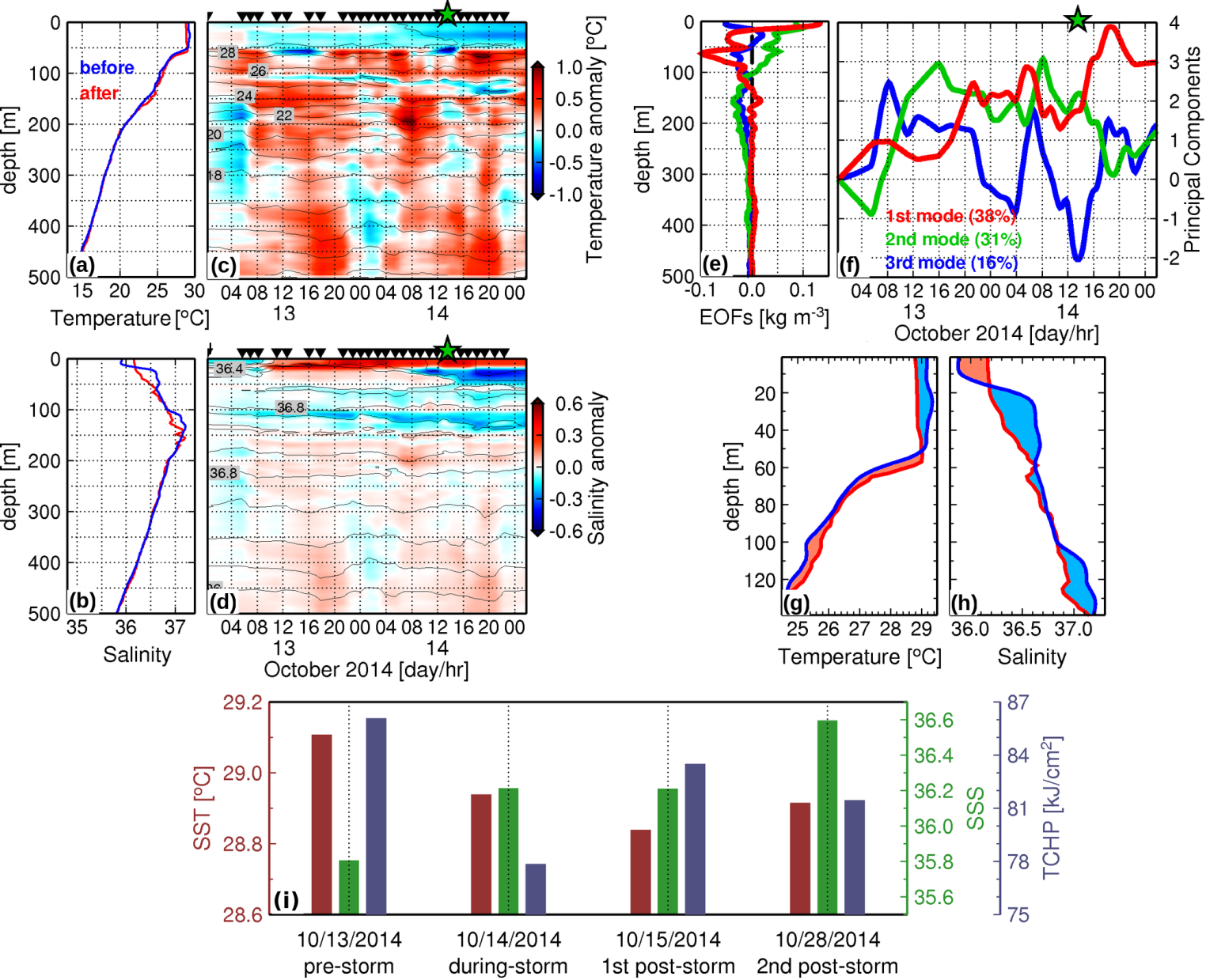 Prestorm observations
Conditions
Isothermal layer above 50m (29C)
Shallow low-salinity layer above 20m
Barrier Layer
During storm observations
Development of:
Mixing-related anomalies above 130m
Alternating anomalies between 130-500m (internal tides & baroclinic motions)
Small surface cooling: 0.4C
Barrier layer has likely reduced the hurricane forced turbulent mixing
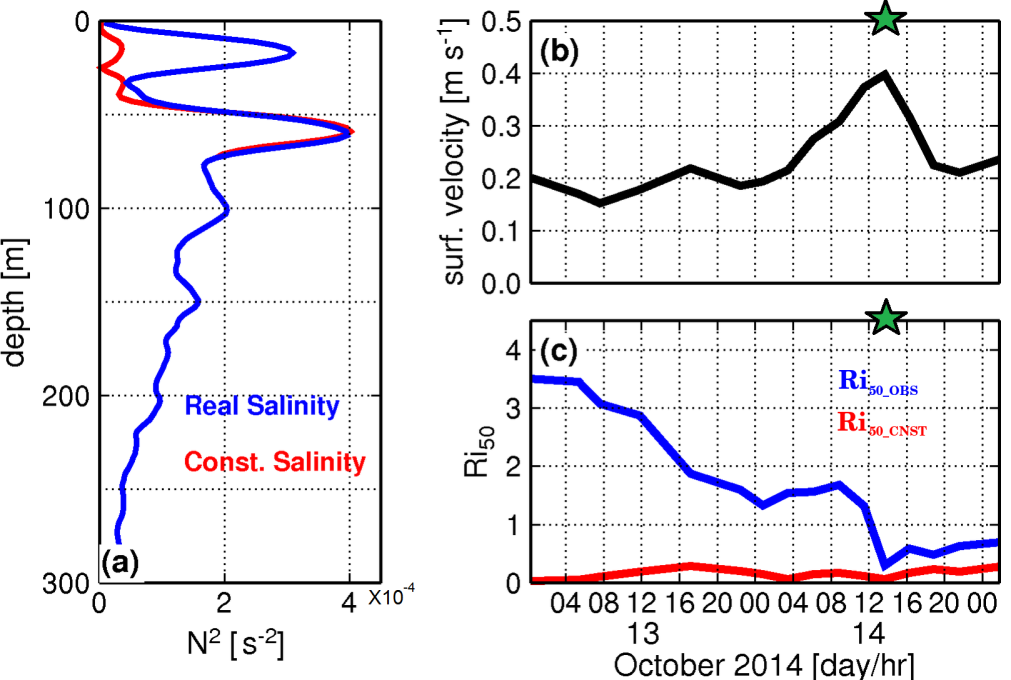 Ocean response to Hurricane Gonzalo
Poststorm observations
A
B
1st Poststorm section (October 15-23)

overall cooling of the water column close to site A due to:
Rightward biased coolling
Upwelling


2nd Poststorm section (October 23-28)
Partial recovery of the ocean
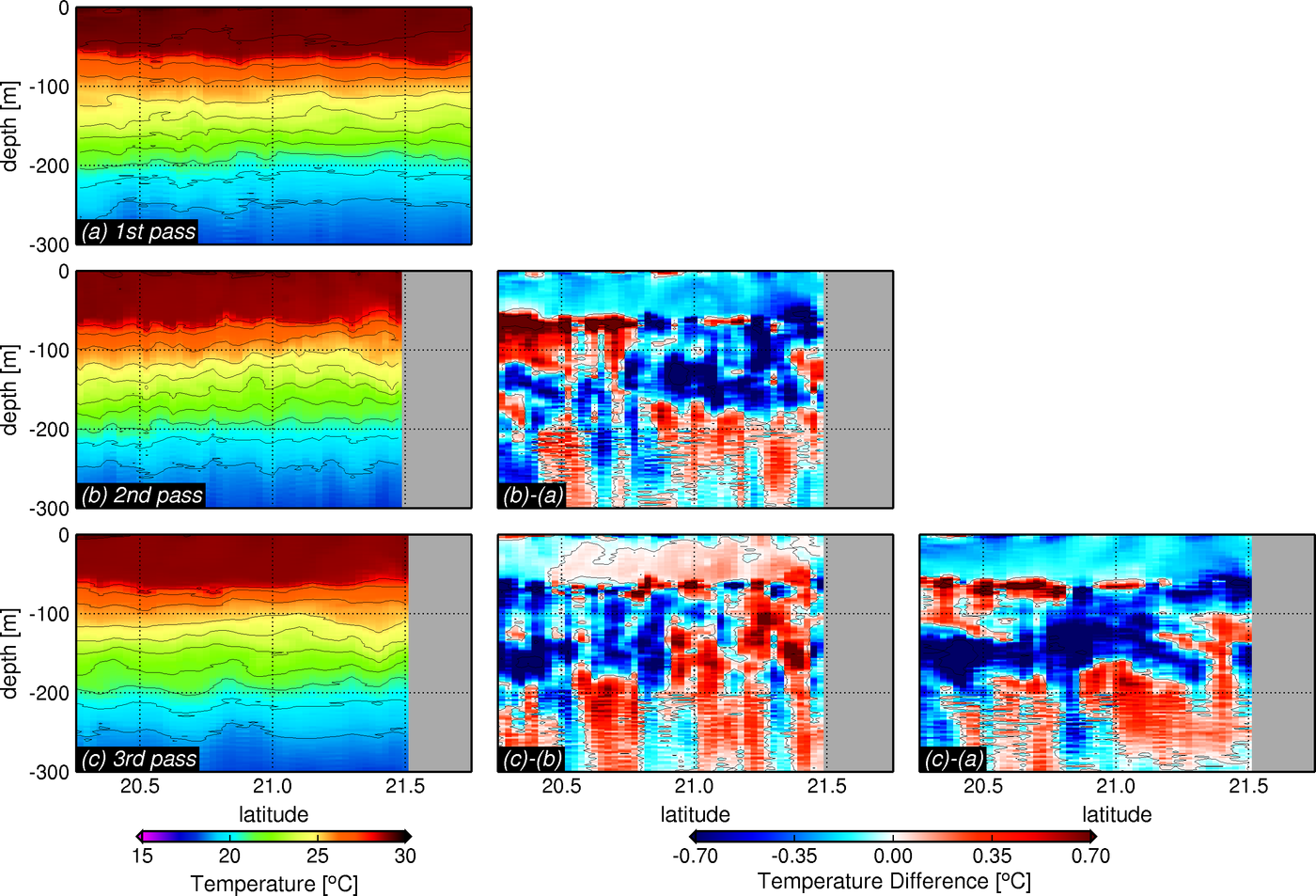 Prestorm
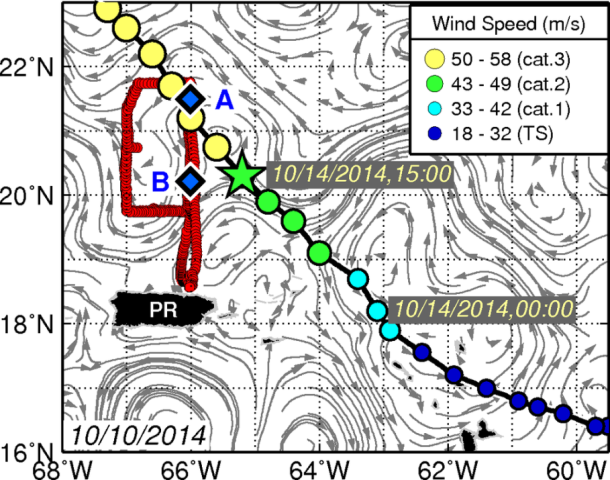 1st poststorm
2nd poststorm
Domingues, R., G. Goni, F. Bringas, S.-K. Lee, H.-S. Kim, G. Halliwell, J. Dong, J. Morell, and L. Pomales (2015), Upper ocean response to Hurricane Gonzalo (2014): Salinity effects revealed by targeted and sustained underwater glider observations, Geophys. Res. Lett., 42, doi:10.1002/2015GL065378.